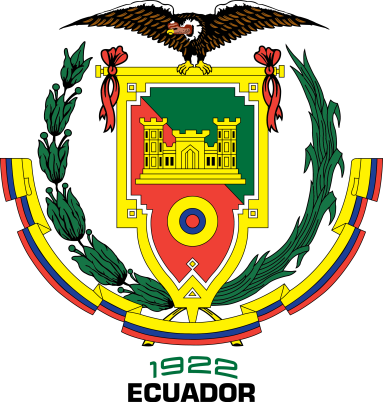 UNIVERSIDAD DE LAS FUERZAS ARMADAS
DEPARTAMENTO DE CIENCIAS ECONOMICAS, ADMINISTRATIVAS Y CONTABLES
MAESTRIA EN GESTION DE LA CALIDAD Y PRODUCTIVIDAD
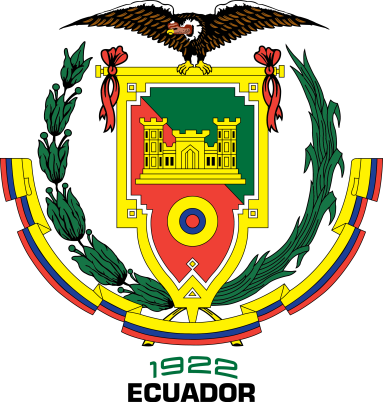 PROYECTO II DE GRADO
DISEÑO DE UN SISTEMA DE GESTIÓN DE LA CALIDAD  DEL  HOTEL HOLIDAY INN EXPRESS QUITO APLICANDO LA NORMA ISO 9001
Autores: Ing. Marcela Salazar
Ing. Paolo Salazar
Tutor: Raúl Pavón C., Ing, MSc. MBA
Sangolquí, 2014
1
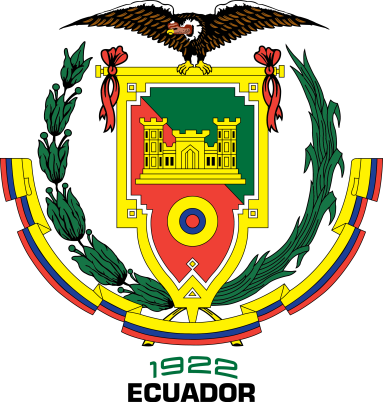 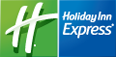 INDICE
Propuesta
Conclusiones 
Recomendaciones
Introducción
Problemática
Metodología
Objetivos
Diagnóstico
2
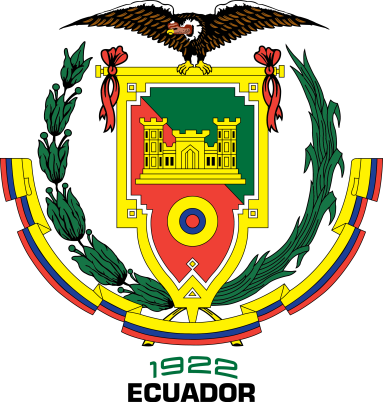 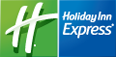 INTRODUCCIÓN
En el mundo del turismo y del sector hotelero, presenta instrumentos para la medición de la calidad, normas ISO, modelos de aseguramiento y certificación con medidas preventivas, y el control periódico de actividades.

Con el Diagnostico del Proyecto I se procede a realizar el Diseño de un Sistema de Gestión de Calidad, aplicando la fusión estratégica de dos normas internacionales de calidad: la norma ISO 9001:2008 y la Norma UNE 182001 que certifica servicios turísticos, y la rama de hoteles.
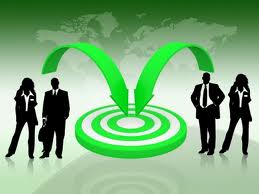 3
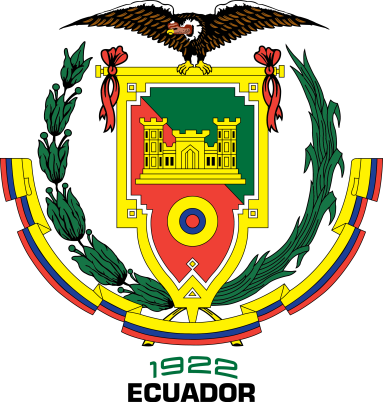 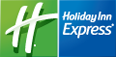 PROBLEMÁTICA
La falta de Gestión Administrativa, Financiera, Logística y Comercial
Provocan:   Desigualdad Competitiva frente a sus similares a nivel nacional ya que muchos hoteles  han empezado el proceso de implementación de sistemas de calidad. 
Impiden: la mejora de sus servicios, captar más clientes y garantizar la permanencia en el mercado.

Las áreas: administrativa y operativa, no poseen una estructura organizacional establecida.
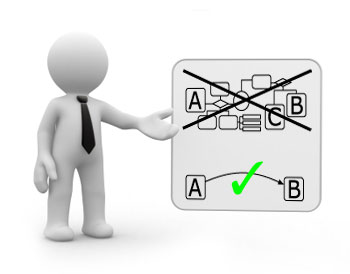 4
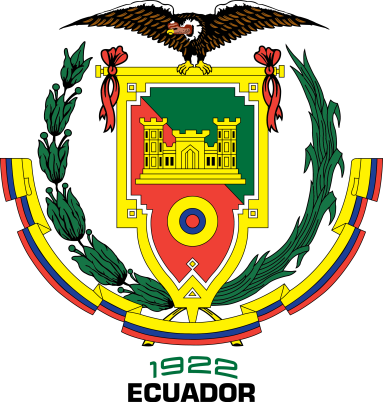 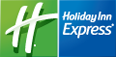 PROBLEMÁTICA
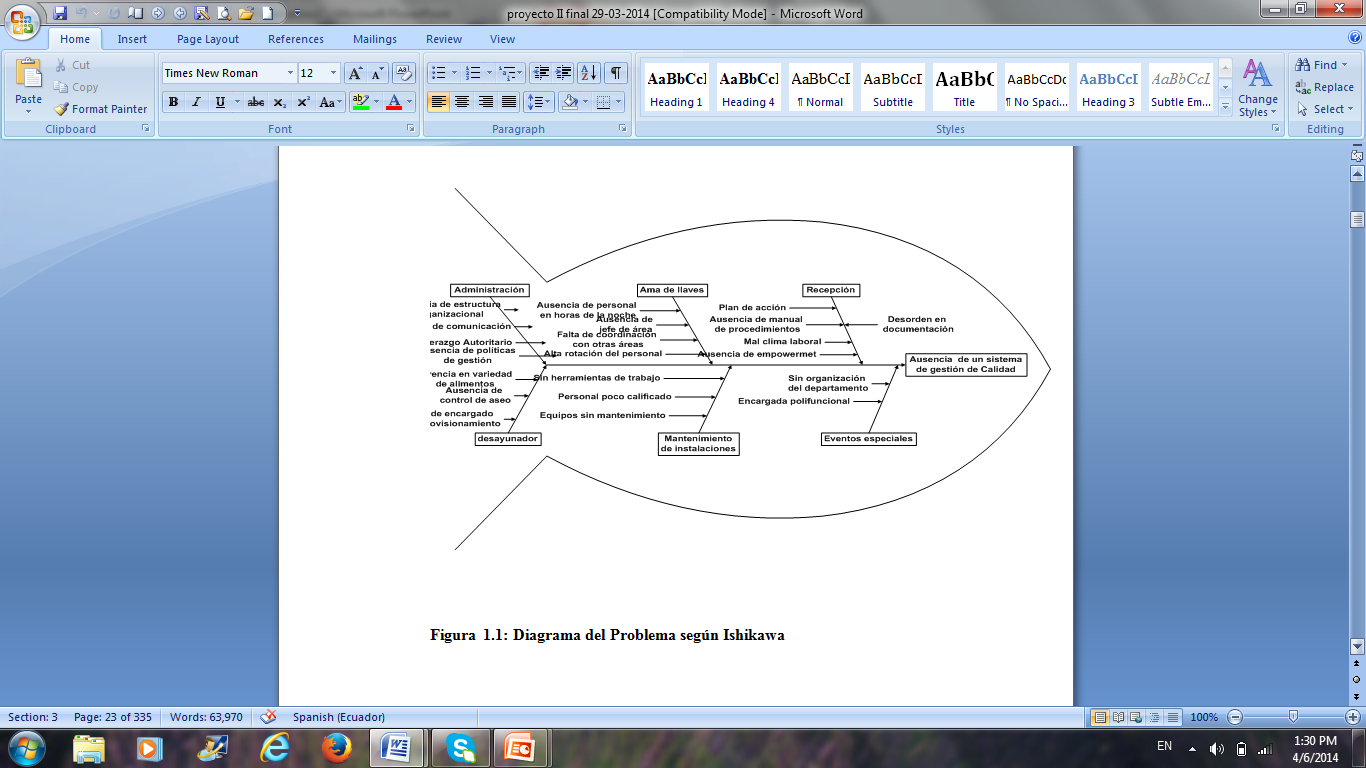 5
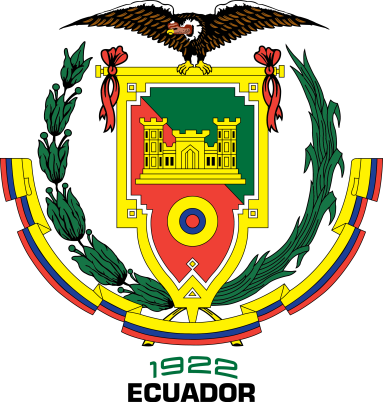 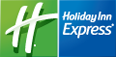 METODOLOGÍA APLICADA
Investigativa: 
  Revisión de conceptos de Gestión de Calidad y la investigación de normas Internacionales aplicadas al sector hotelero. 
Análisis de artículos de la aplicación de sistema de gestión de calidad en el sector hotelero, se utilizó cuatro técnicas de investigación: estudio de casos, investigación-acción,  mediante encuestas (1er proyecto) y modelos cuantitativos. 
  Uso del método Deductivo
Fusión de dos normas: la ISO9001:2008 y la UNE 182001:2008
6
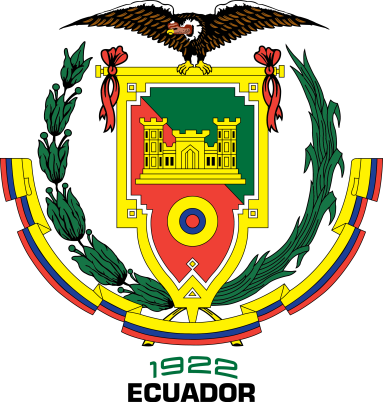 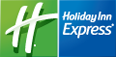 OBJETIVOS
Objetivo general
Diseñar  un sistema de gestión de la calidad  del  Hotel Holiday Inn Express Quito aplicando la norma ISO 9001.
  Objetivos específicos
Resumir el Diagnóstico Situacional Proyecto 1 (Línea base)
Diseñar el Sistema de Gestión de Calidad
Elaborar Conclusiones y Recomendaciones.
7
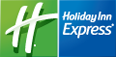 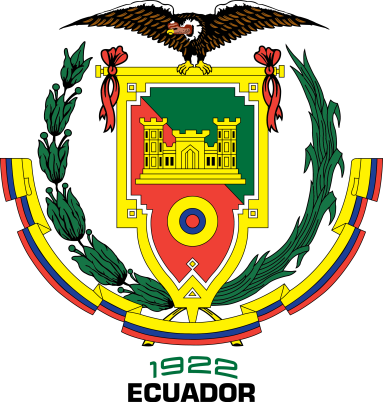 LÍNEA BASE PROYECTO I
El Hotel no posee un direccionamiento adecuado
No se ha establecido una Planificación Estratégica.
Se quiere disponer del mínimo personal  administrativo y operativo.
No se presta atención al mantenimiento de las instalaciones y maquinaria.
Siendo un hotel que forma parte de una cadena Internacional todavía no completa los lineamientos básicos
8
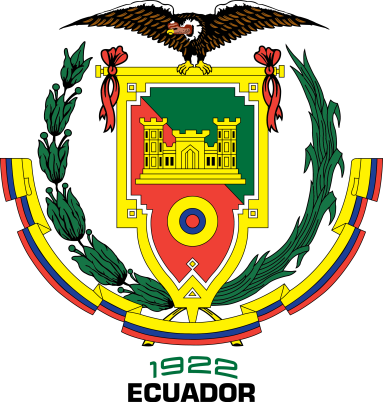 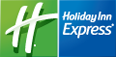 LÍNEA BASE PROYECTO I
No hay el clima laboral apropiado que permita a los empleados trabajar en equipo
No dispone de personal necesario para realizar de una manera adecuada sus funciones, ofreciendo un servicio deficiente 
El Hotel tiene una ocupación diaria promedio de 75%.
La cantidad de clientes frecuentes particulares del hotel es de un 30% , perdiendo así la oportunidad de mejorar sus ingresos económicos si este porcentaje se mantiene.
9
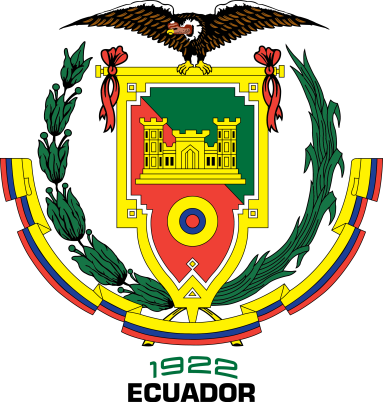 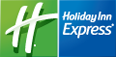 PROPUESTA
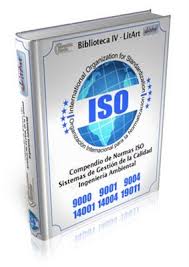 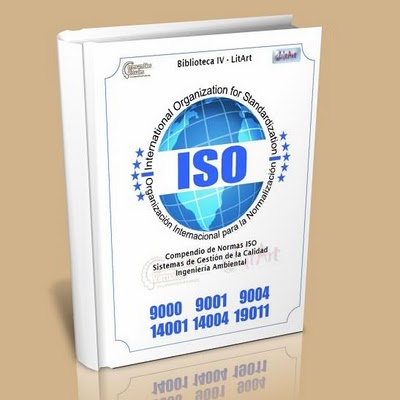 UNE
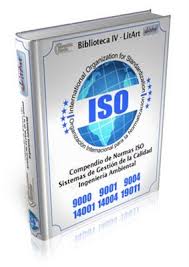 FUSION
CALIDAD
10
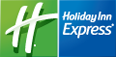 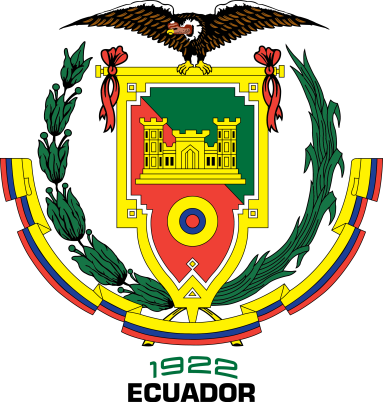 FUSIÓN DE NORMAS
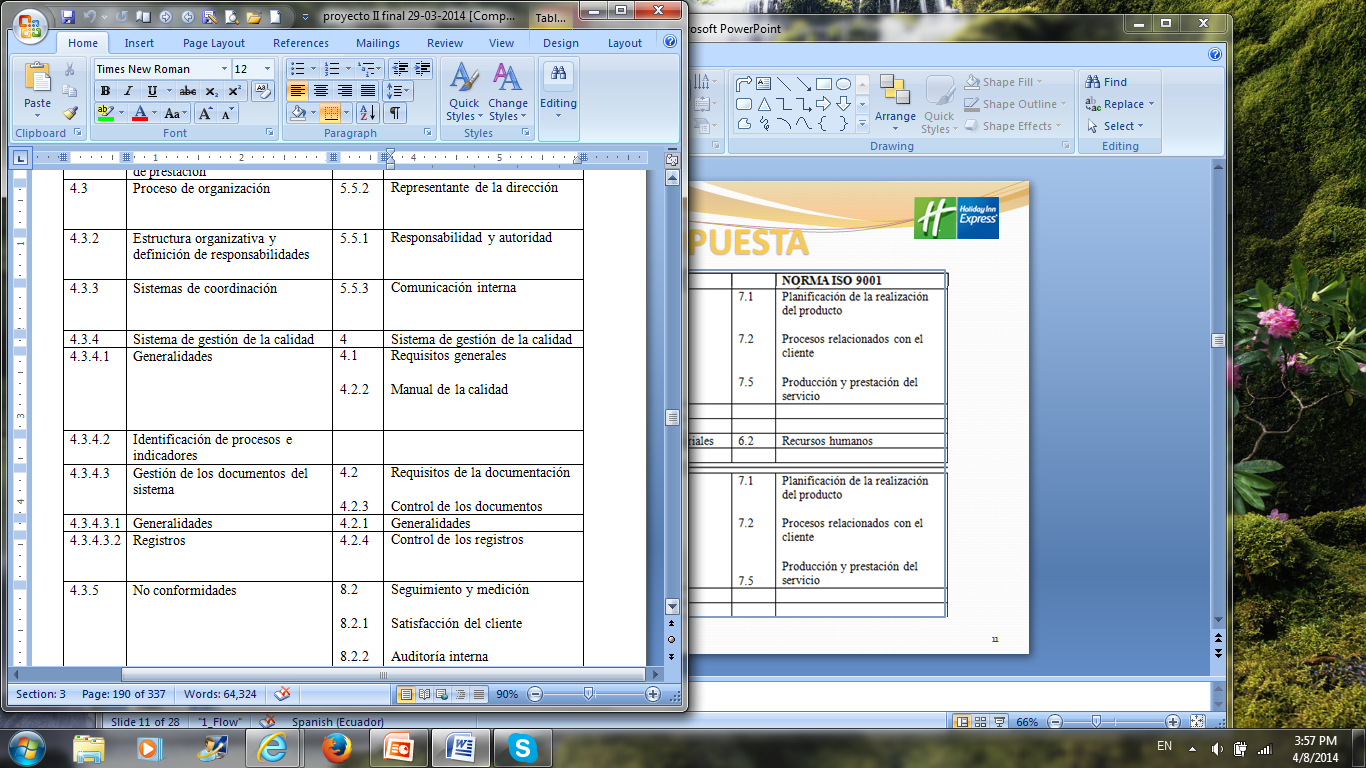 11
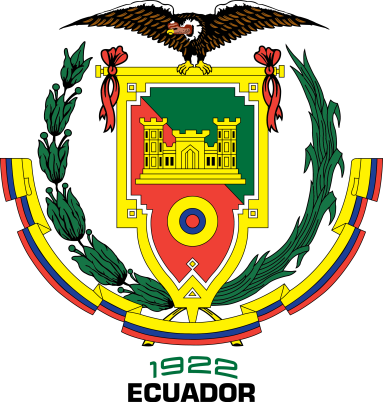 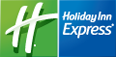 NORMA UNE 182001:2008
Norma europea (española) de calidad, exclusiva  para hoteles y otros tipos de alojamientos turísticos.
Estratégicos
Claves
Apoyo
siguiente
12
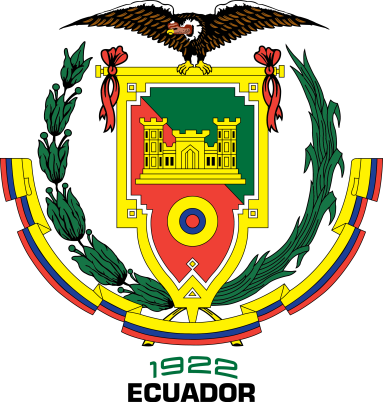 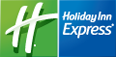 PLANIFICACION
ORGANIZACION
GESTION DE RECURSOS
CONTROL Y MEJORA CONTINUA
COMERCIALIZACION
retornar
13
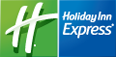 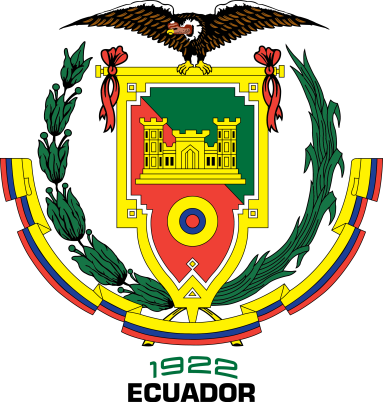 ALOJAMIENTO
RESERVAS
LLEGADAS
ATENCION CONTINUADA
FACTURACION Y SALIDA
OTROS SERVICIOS
EVENTOS
RESTAURACION
retornar
PLANIFICACION DE LA OFERTA
MANIPULACION Y ELAVORACION
PRESTACION DEL SERVICIO
14
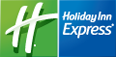 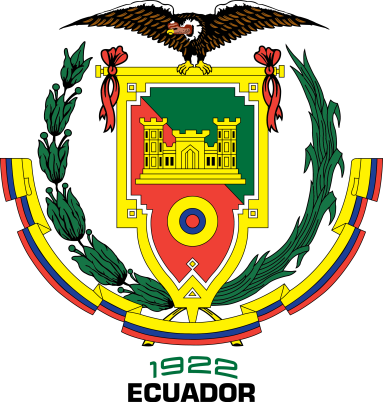 APROVICIONAMIENTO
ALMACENAMIENTO
GESTION DE COMPRAS
RECEPCCION DE MERCANCIAS
MANTENIMIENTO
PREVENTIVO
CORRECTIVO
LIMPIEZA
ANIMACION
LIMPIEZA DE INSTALACIONES
LENCERIA Y LAVANDERIA
retornar
15
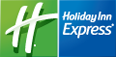 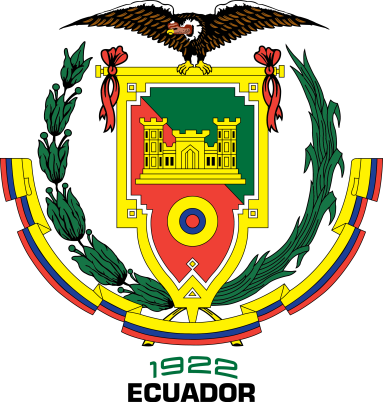 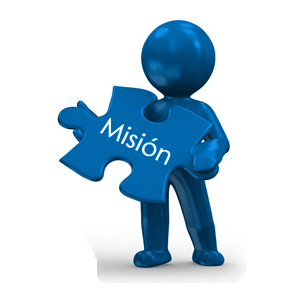 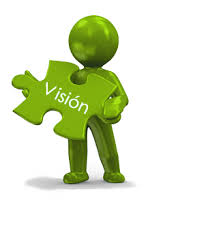 5
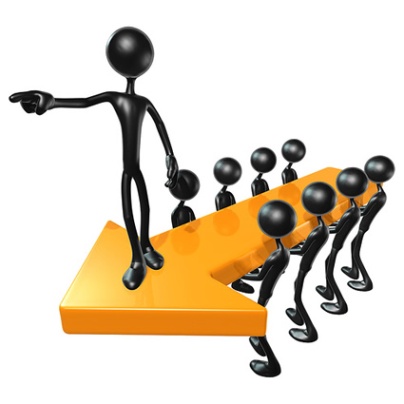 OBJETIVOS
4
6
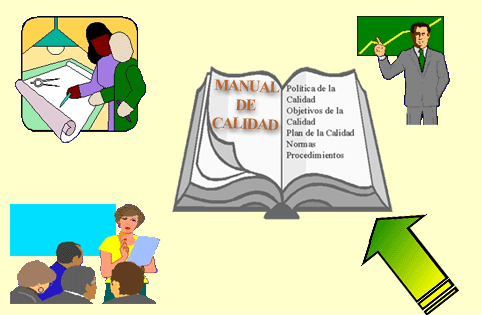 3
DESARROLLO DE PROPUESTA DEL SISTEMA DE GESTION DE LA CALIDAD
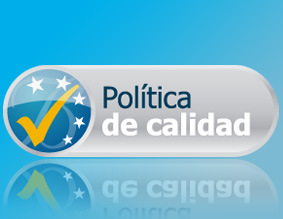 MANUAL DE LA CALIDAD
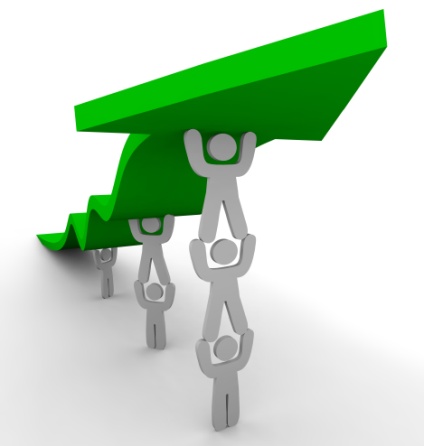 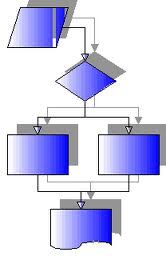 7
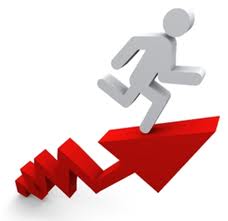 2
PROCESOS DE LA DIRECCIÓN
ESTRATEGIA
FLUJOGRAMAS
1
16
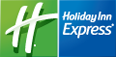 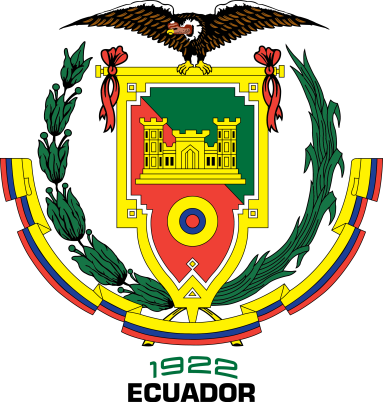 Sistema de Gestión de la Calidad
Generalidades y requisitos para la implementación
El establecimiento debería implementar un sistema de calidad documentado y actualizado que incluya al menos:
Las normas : ISO 9001:2008 y UNE 182001:2008
Manual de calidad
Procedimientos o instrucciones de trabajo requeridos por las normas: ISO 9001:2008 y UNE 182001:2008.
La documentación que le exija la legislación vigente
Los procesos necesarios
El hotel debe establecer, documentar, implementar y mantener un Sistema de Gestión y mejorar continuamente
17
RETORNAR
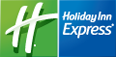 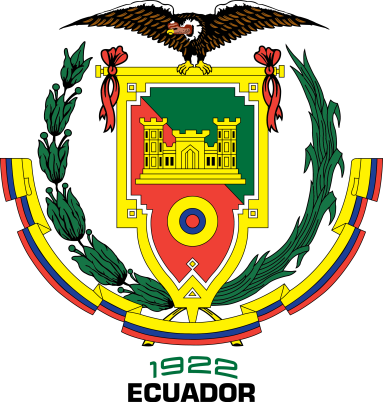 Procesos de la Dirección
Responsabilidad de la Dirección
Asumir las funciones de:
Planificación, organización, gestión de los recursos comercialización, control y mejora continua de la organización.
Comprometerse con el desarrollo e implantación del sistema de gestión de la calidad, la mejora continua de su eficacia y el cumplimiento de los requisitos. 
 Procesos de Gestión
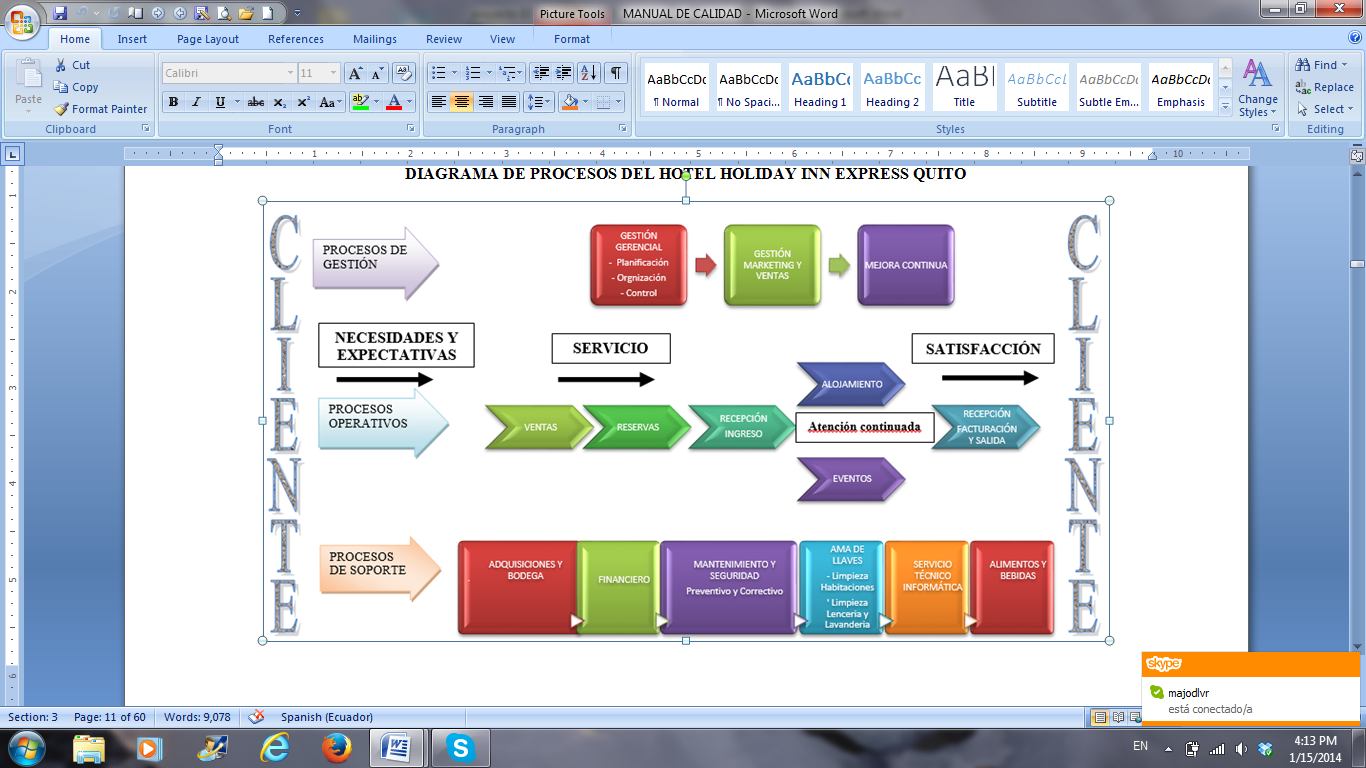 18
RETORNAR
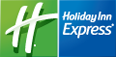 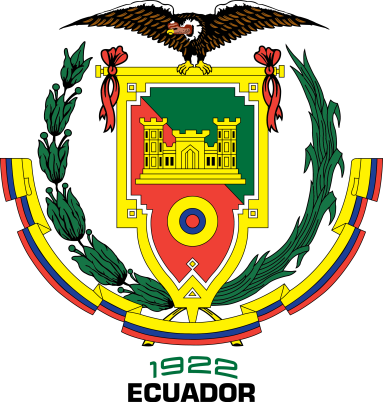 Compromiso de la Dirección
Mediante la comunicación a la organización la importancia de satisfacer los requisitos del cliente por medio de afiches y reglamentos del Hotel.
Estableciendo la política de calidad
Estableciendo los objetivos de calidad
Revisiones por la dirección
Asegurar la disponibilidad de recursos
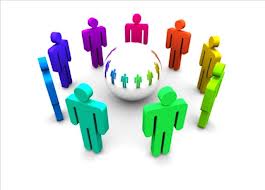 19
RETORNAR
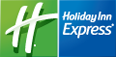 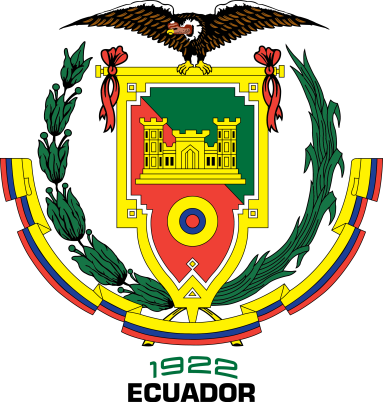 Estrategia
Incrementar el porcentaje de ocupación diario y la rentabilidad del hotel, mediante la aplicación de la mejora continua en el servicio, volviéndolo más competitivo y de mayor calidad, otorgado por los miembros de la empresa, impulsados por la implementación del sistema de gestión de calidad que permitan la sustentabilidad y desarrollo organizacional obteniendo así, la fidelidad de sus clientes.
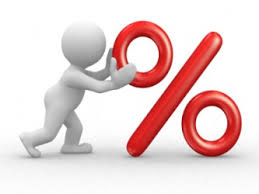 RETORNAR
20
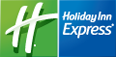 Política de calidad
Tenemos el compromiso de lograr la plena satisfacción de nuestros clientes y exceder sus expectativas, brindándoles servicios y productos de calidad, a través del proceso de mejora continua, innovación tecnológica y las mejores prácticas organizacionales
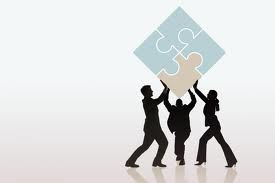 21
RETORNAR
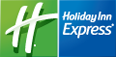 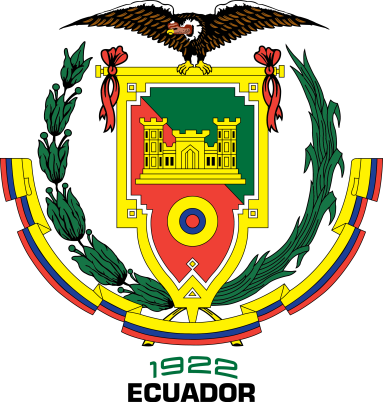 Objetivos de calidad
Objetivos Estratégicos Financieros
Incrementar las ventas en el mercado empresarial
Disminuir los costos generados por quejas y reclamos de clientes.
Reducir costos de sobreventas
Realizar pagos y cobranzas a tiempo
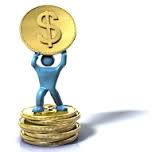 22
SIGUIENTE
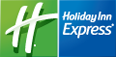 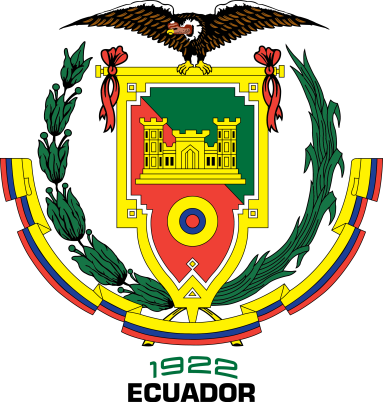 Objetivos Estratégicos para el Cliente
Reducir tiempo en entrega de servicios
Mejorar la atención al cliente
Ofrecer un servicio personalizado
Incrementar clientes satisfechos
Plan de capacitación continuo
Medir la satisfacción del cliente
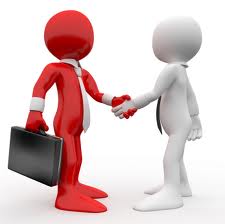 23
SIGUIENTE
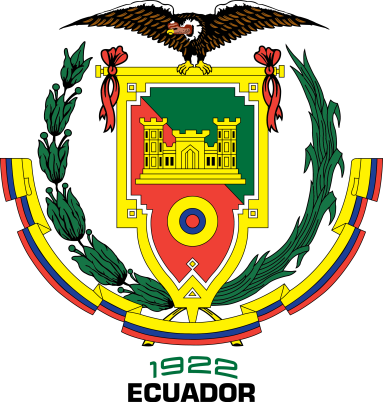 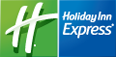 Objetivos estratégicos de los procesos
Establecer un manual de procesos a nivel operativo
Establecer jerarquías en cada departamento
Implementar métodos de control de cumplimiento de procesos
Implementar herramientas tecnológicas en los procesos
Mejorar procesos de atención al cliente
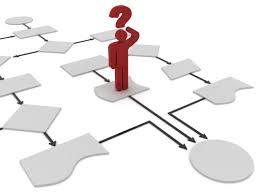 24
SIGUIENTE
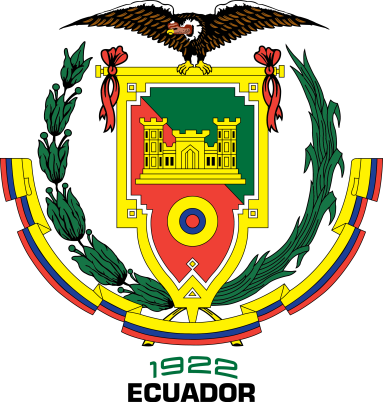 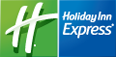 Objetivos estratégicos de Capacidades Internas
Incrementar número de capacitaciones al personal 
Disminuir la rotación del personal
Desarrollar el sentido de responsabilidad hacia la empresa 
Mejorar el clima laboral
Incrementar estímulos y actividades motivacionales 
Medir efectividad a los empleados
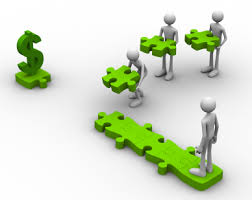 25
RETORNAR
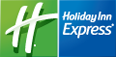 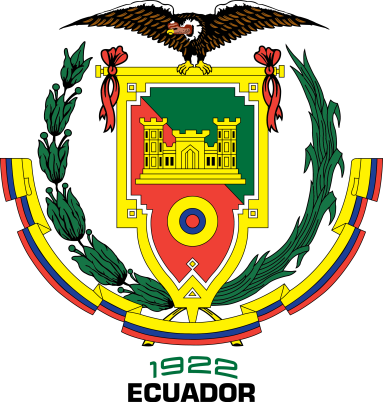 MISIÓN
	Ofrecer servicios de hospedaje con alto valor agregado para nuestros clientes y consolidarnos como líderes dentro del sector hotelero tanto a nivel nacional e internacional, para generar la más alta rentabilidad, perfeccionar el potencial de nuestro personal y contribuir de forma sostenible al desarrollo social y económico de nuestro país

	 VISIÓN
	Somos una empresa enfocada a servicios de hospedaje de alta calidad para satisfacer las más altas exigencias de nuestros clientes, necesidades  y expectativas, a través de un trabajo en equipo, con el compromiso y desarrollo continuo de nuestro personal y el crecimiento constante que contribuya a mejorar la calidad de vida de nuestra localidad
26
RETORNAR
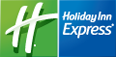 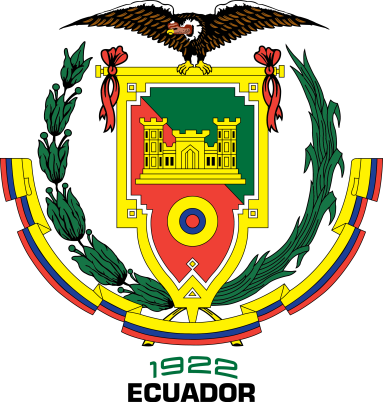 Manual de la calidad
La organización debe establecer y mantener un manual de la calidad que incluya:
El alcance del sistema de gestión de la calidad, incluyendo los detalles y la justificación de cualquier exclusión,
Los procedimientos documentados establecidos para el sistema de gestión de la calidad,
La descripción de la interacción entre los procesos del sistema de gestión de la calidad.
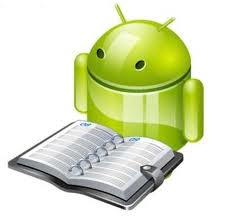 27
RETORNAR
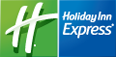 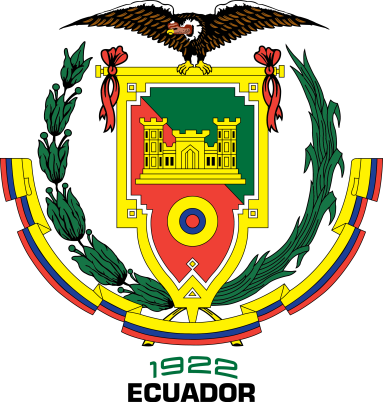 Flujograma de Actividades
28
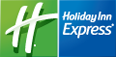 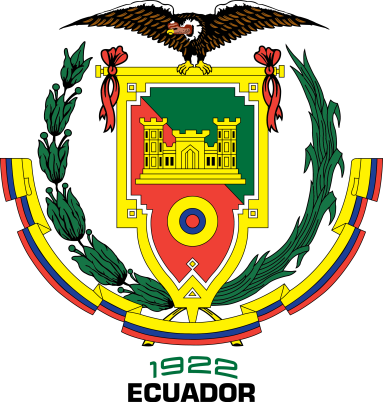 Actividades de los Diferentes Departamentos
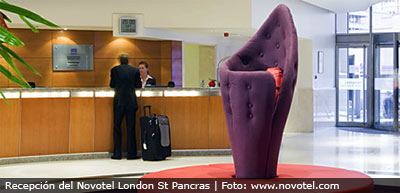 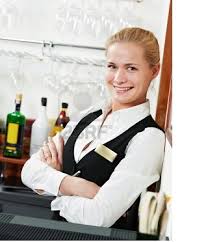 Alimentos y Bebidas
Ventas
Reservas
Recepción
Ama de Llaves
Mantenimiento
Financiero
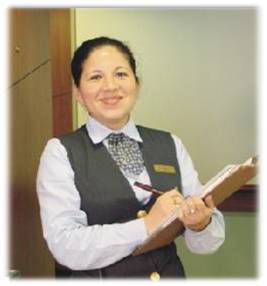 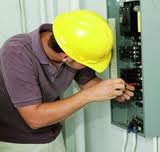 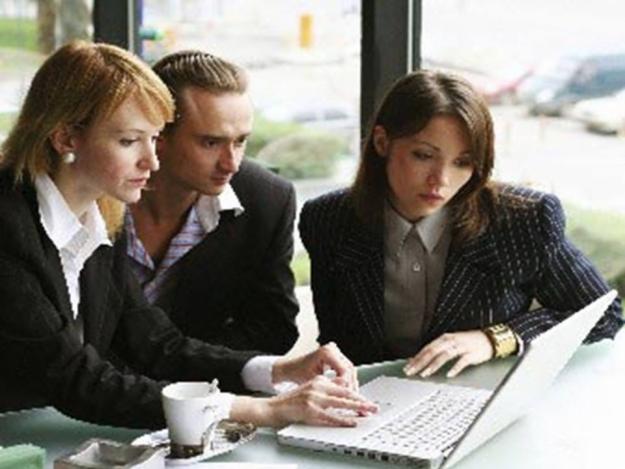 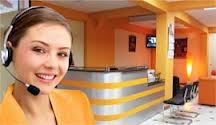 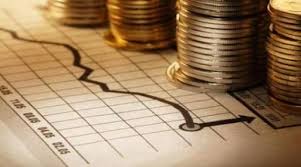 29
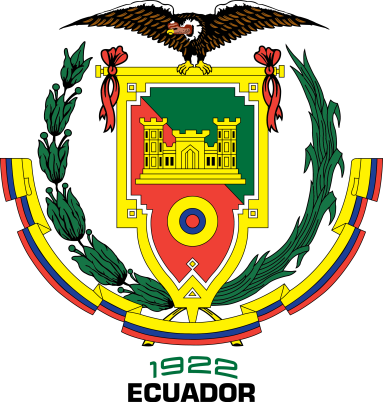 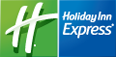 Actividades de los Diferentes Departamentos
Actividades
Recepción de huéspedes (check in)
Cobro y facturación a huéspedes (check out)
Guía
Competencias
Don de gente
Experiencia de 2 años
Cualidades: Iniciativa y creatividad
Perfil
Estudios de tercer nivel
Idiomas
Conocimiento del cargo
Recepción
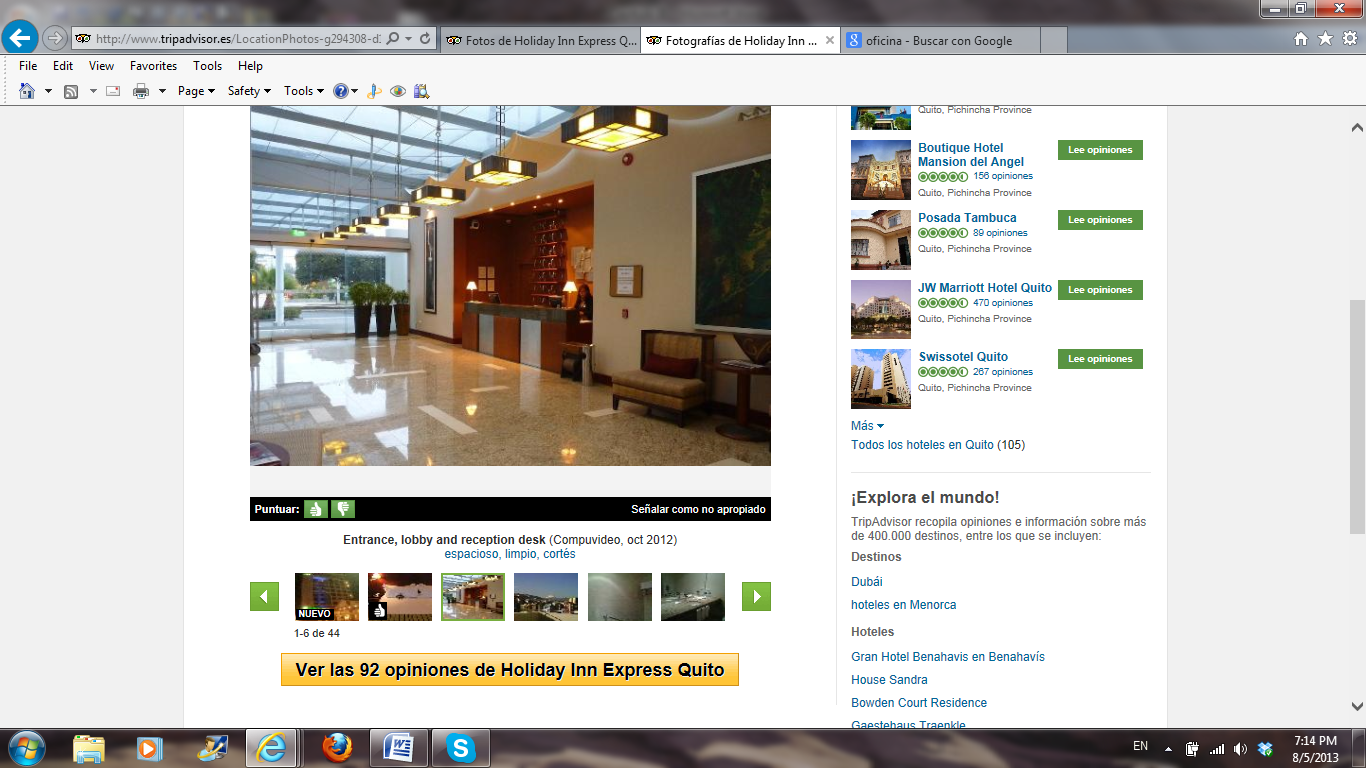 30
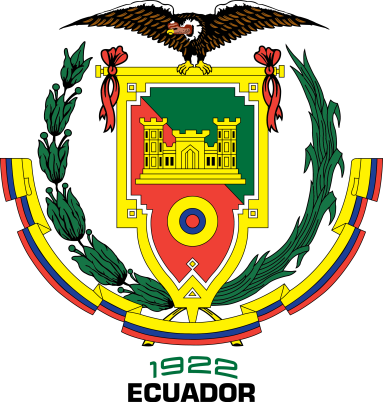 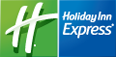 CONCLUSIONES
Al no existir un sistema de Gestión de Calidad, el servicio del Hotel, presentó varias falencias para los clientes internos y externos.

La implementación de las normas Internacionales de manera directa dificultaría su aplicación, por lo que se establece una norma adaptada a este tipo de hotel. 

Del compromiso de la Dirección dependerá el buen desempeño de este sistema, así como el compromiso de los empleados.
31
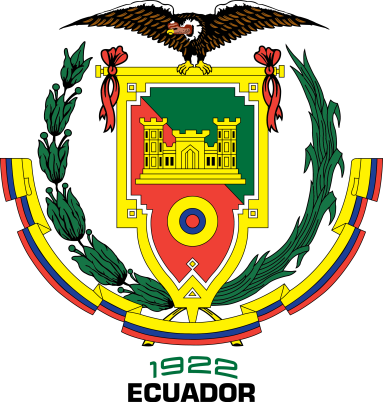 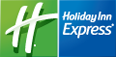 RECOMENDACIONES
Se recomienda la aplicación del Manual como una guía empresarial que permita mejorar la satisfacción de los clientes.
Serán necesarias capacitaciones permanentes al personal del hotel para mantener al día los conocimientos.
La colaboración de todo el personal es indispensable para una correcta mejora continua, del tipo de liderazgo dependerá la motivación que obtengan  los empleados para participar en estos cambios de una manera proactiva.
Se recomienda llevar indicadores de medición para revisar los avances de todo el proceso de aplicación del Sistema de Gestión de Calidad.
32
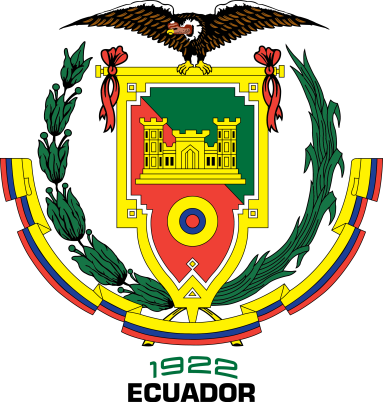 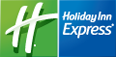 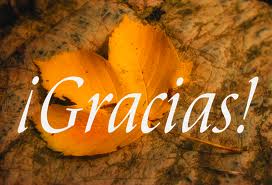 33